TRAKAS LIETAS PAR KLIMATA IZMAIŅĀM…Sagatavoja: Alūksnes PII «Sprīdītis» skolotāja Sanita Strakša
INFORMĀCIJA...
Plūdi, vētras, orkāni, sausums – arvien biežāk tiek ziņots par šādām dabas katastrofām. Un arvien biežāk un pārliecinošāk saistībā ar tām tiek minētas klimata izmaiņas. 
Klimata izmaiņas ir visnopietnākie draudi mūsu planētai. Globālā sasilšana veicina jūras līmeņa celšanos, izraisot postošus plūdus, vētras, ilgstošus sausuma periodus un saslimšanas ar tropiskajām slimībām.
Daudzviet pasaulē jau šobrīd ir izjūtamas traģiskās globālās sasilšanas sekas. Mums ir jārīkojas, lai nepieļautu, ka situācija kļūst vēl daudz ļaunāka!!!
Kas izraisa klimata pārmaiņas?
Klimata izmaiņas vai globālā sasilšana ir process, ko izraisa pieaugošais ogļskābās gāzes (CO2) un citu piesārņojošo gāzu līmenis atmosfērā.
Šīs gāzes aiztur saules siltumu Zemes atmosfērā, kā rezultātā Zeme to neatstaro un notiek atmosfēras sasilšana.
Ja siltumnīcas efektu izraisošās gāzes nokļūst atmosfērā, tās tur paliek vairākus gadus. Tā kā pieaug šo gāzu koncentrācija atmosfērā, pieaug arī planētas temperatūra.
Būtiskākie siltumnīcas efektu izraisošo gāzu emisiju cēloņi ir naftas produktu, ogļu un dažādu gāzu intensīva izmantošana saimnieciskajā darbībā, kā arī lietus mežu izciršana.
Kas rada ogļskābās gāzes emisijas?
Transports – 25,5% Labākas iespējas izmantot sabiedrisko transportu un investīcijas tīrākas degvielas izstrādē var palīdzēt samazināt ogļskābās gāzes emisijas, ko rada transports.
Enerģija, ko izmanto mājsaimniecībās – 27% Uzlabojot māju siltumizolāciju, ir iespējams ietaupīt nozīmīgu apjomu enerģijas, kuras ražošanai tiek izmantoti tādi kurināmie kā naftas produkti, gāze, ogles, kokmateriāli. Dedzinot šos kurināmos, gaisā izdalās ogļskābā gāze. Tāpat ir nepieciešams attīstīt zaļās elektroenerģijas ražošanas veidus, tādus kā vēja ģeneratori, saules baterijas un viļņu enerģijas izmantošanas iespējas.
Industriālās emisijas – 46,5% Ir nepieciešams fosilos kurināmos (tādus kā naftas produkti, ogles, gāze) aizvietot ar tīrākām alternatīvām. Mēs varam samazināt arī dabas un cilvēku radīto resursu patēriņu, tādā veidā arī samazinot atkritumu daudzumu. To var darīt, pērkot mazāk dažāda veida produktus, tos atkārtoti izmantojot un šķirojot atkritumus.
Vai Tu to zināji?
Globālā sasilšana ir izraisījusi arktisko ledāju kušanu, kā rezultātā laika posmā no 1950. gada līdz mūsdienām ir izkusuši gandrīz 40% ledāju. 
Pēdējo 30 gadu laikā plūdu, vētru, sausuma un karstuma periodu skaits ir trīskāršojies
Pasaule kopskatā. Valstis, kurās ir vismazāk un visvairāk riska klimata pārmaiņām
Ko darīt, lai palīdzētu apturēt klimata izmaiņas
Izvērtē iespējas taupīt elektroenerģiju! Izslēdz elektroierīces, kuras nelieto. Izmanto ekonomiskās spuldzes. 
Parūpējies par savas mājas siltumizolāciju. Nodrošinot pēc iespējas labāku siltumizolāciju, tavas mājas apsildīšanai būs nepieciešams mazāks daudzums siltumenerģijas. Aiz centrālapkures radiatoriem pie ārsienām pielīmē siltumizolācijas plāksnes ar folijas pārklājumu vai vienkārši foliju, kas atstaros siltumu telpās. 
Brauc ar velosipēdu! Ne vienmēr ceļojumos vai ikdienas gaitās ir nepieciešams izmantot autotransportu. Nelieliem ceļojumiem ļoti piemērots pārvietošanās līdzeklis ir velosipēds. 
Stādi kokus! Šobrīd visā pasaulē tiek izcirsti mežu resursi, tomēr koki spēj absorbēt ievērojamu daļu ogļskābās gāzes.
Saki vienreizlietomajamai plastmasai - Nē! Centies ikdienā mazāk vai nemaz neizmantot vienreizlietojamos plastmasas traukus
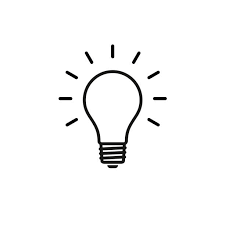 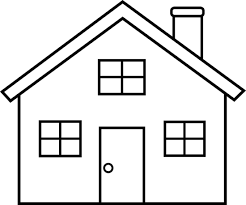 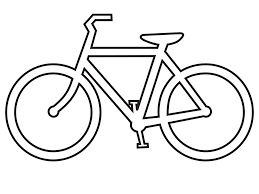 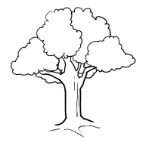 Ne mazāk svarīgu atbalstu savai planētai mēs varam dot, samazinot atkritumus, kas ir pārņēmuši katru zemes stūrīti.
Lai atkritumus samazinātu, mēs varam izvēlēties beziepakojuma preces, kā arī tos varam  šķirot. Šķirojot atkritumus, mēs:
Atkritumus pārvēršam par vērtīgām otrreizējām izejvielām, kas ir izmantojamas atkārtoti jau izstrādājumu pagatavošanā;
Taupām dabas resursus, saglabājot naftas produktus, koksni un citus resursus nākamajām paaudzēm, kā arī ievērojami samazinot ūdens un energoresursu patēriņu;
Ietaupām vietu atkritumu poligonos – lai noglabāt varētu tikai tos atkritumus, kurus tiešām vairs nav iespējams pārstrādāt atkārtoti;
Ietaupām savu naudu, jo šķirotos atkritumus savāc un pārstrādā bez maksas, savukārt nešķiroto sadzīves atkritumu izvešanas un apglabāšanas tarifs ar katru gadu pieaug;
Saudzējam vidi un ekoloģiju, jo atkritumi, nonākot dabā vai tiekot nepareizi utilizēti (piemēram, sadedzinot ugunskurā), rada nozīmīgu piesārņojumu un draudus cilvēka veselībai;
Padarām dabu ap mums skaistāku – bez ceļmalā nomestām pudelēm vai krūmu zaros iestrēgušiem polietilēna maisiņiem;
Parādām savu attieksmi, iestājoties par planētas nākotni – lai zaļi un veselīgi varētu dzīvot ne tikai mēs paši, bet arī mūsu bērni un mazbērni!!!!!
Ekoskolas visā pasaulē Tevi aicina:
MAINI SEVI – NEVIS KLIMATU!
Paldies par uzmanību!